Мини-музейМатрешка
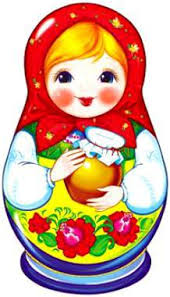 Подготовил: воспитатель 
                                     МДОУ Д/С Д. Дюдьково
                    Горшкова А. А.
Описание материала: В данном рассказе кратко изложена история происхождения русской деревянной куклы – игрушки матрешки. Для детей средней группы.
Цель: Формирование представления о матрешке через рассказ.
Задачи:- образовательные: рассказать краткую историю о происхождении русской деревянной игрушки - матрешки;- развивающая: развивать внимание, память, воображение, любознательность;- воспитательная: воспитывать интерес к истории старинных игрушек, к русской культуре.
Матрешка- русская деревянная игрушка в виде расписной куклы
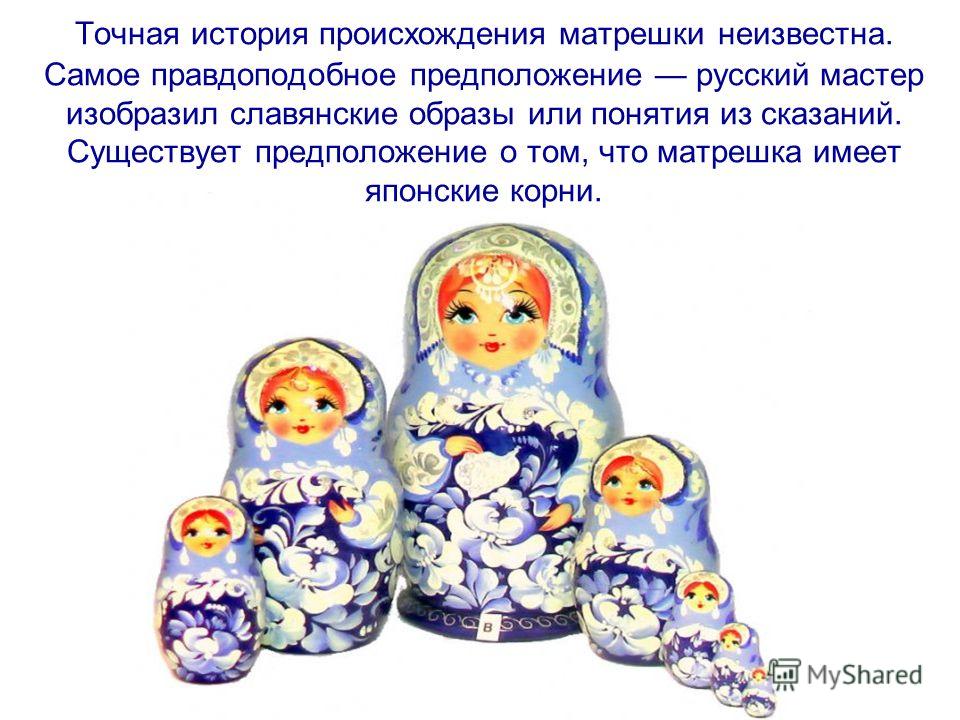 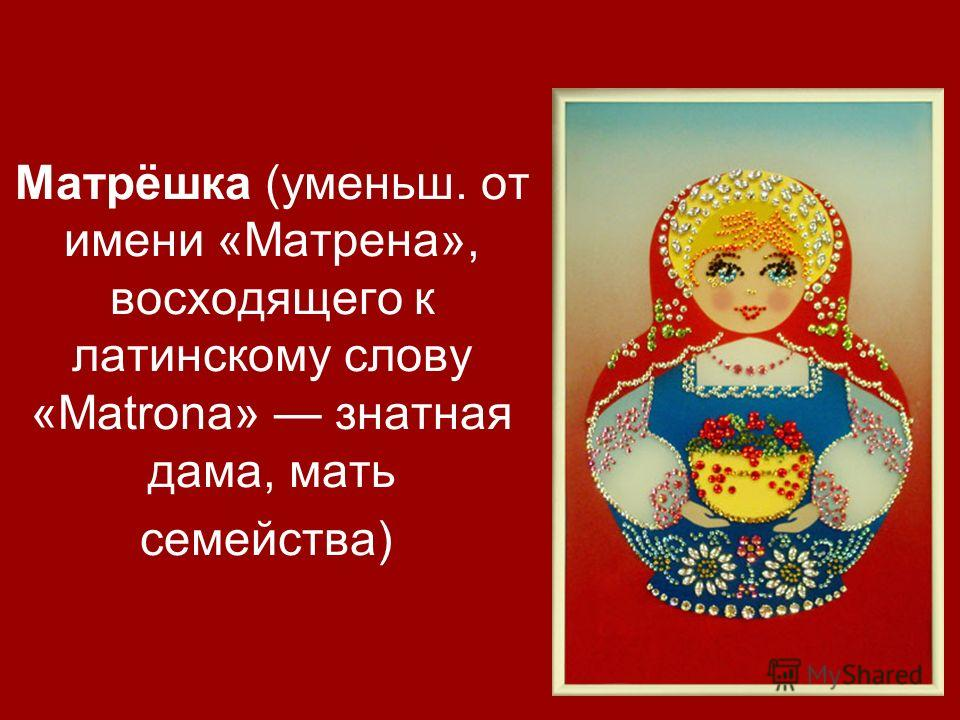 Матрешка - уменьшительное от имени « Матрена»  (знатная дама, мать семейства).
Это игрушка, которая воплощает доброту, достаток, семейное благополучие.
Матрешка- деревянная кукла внутри которой находятся подобные ей куклы меньшего размера. Число вложенных кукол обычно шесть или более.
Матрешка имеет яйцеподобную форму с плоским донцем и состоит из двух частей- верхней и нижней.
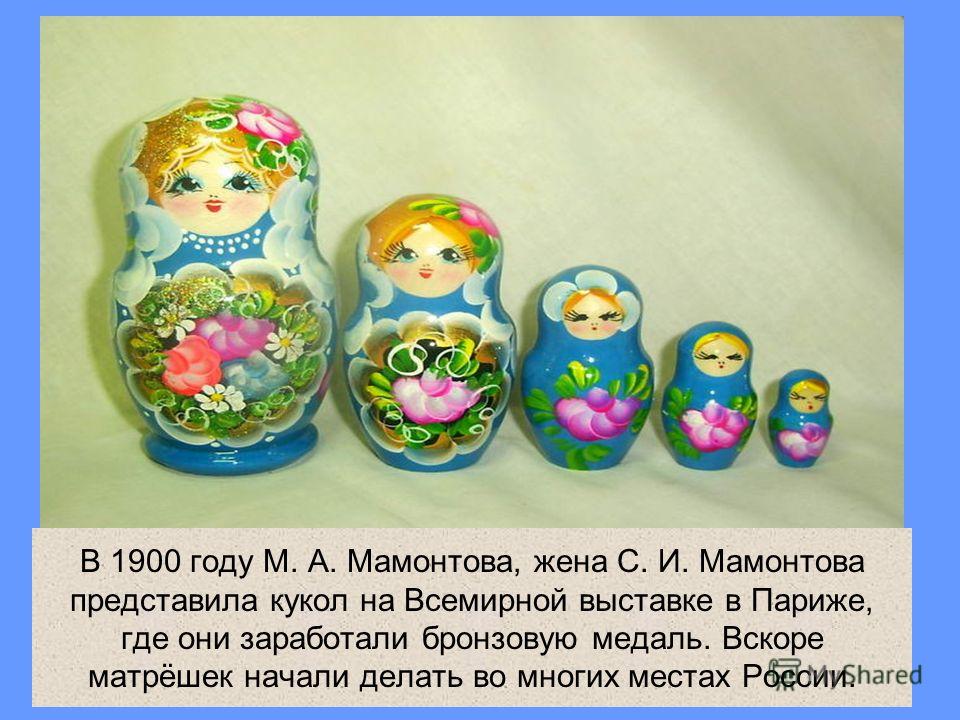 Первая русская матрешка, выточенная Василием Звездочкиным и расписанная Сергеем Малютиным, была восьмиместной: за девочкой с черным петухом следовал мальчик, затем опять девочка и так далее. А последняя, восьмая изображала спеленатого младенца.
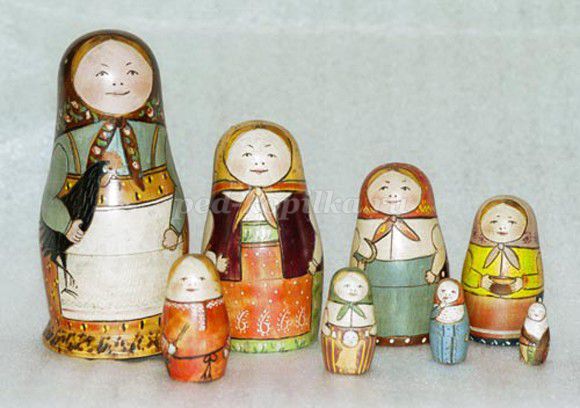 Чтобы изготовить матрешку, требуется большое мастерство. Сначала подбирают подходящий вид древесины: липу, ольху или березу. Самую маленькую куклу- неразборную делают первой. Потом все остальные.
Когда готова каждая кукла художник их расписывает. Обычно расписывая, используют гуашь, акварель или акрил. В каждой местности есть свои каноны росписи, свои цвета и формы. Как правило, сначала расписывается лицо и передник, а потом – косынка и сарафан.
Народный костюм наших предков был удивительно красив. Каждая его деталь являлась свидетельством жизненного уклада, той или иной волости. Одежда и праздничная, и повседневная соответствовала образу жизни, благосостоянию и семейному положению. Цветовая гамма была разнообразна – сочетания красных, синих, жёлтых и зелёных цветов, с ярким растительным миром, вышитом на передниках, платках, на рукавах и подоле рубах. Всё это придавало праздничный вид любой женщине, даже в хмурый зимний день.
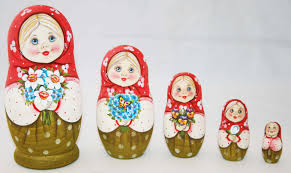 Вот и знаменитая русская матрёшка  позаимствовала  наряды у русских красавиц и умельцев – мастеров, которые с удовольствием фантазировали и раскрашивали разными узорами деревянных куколок.
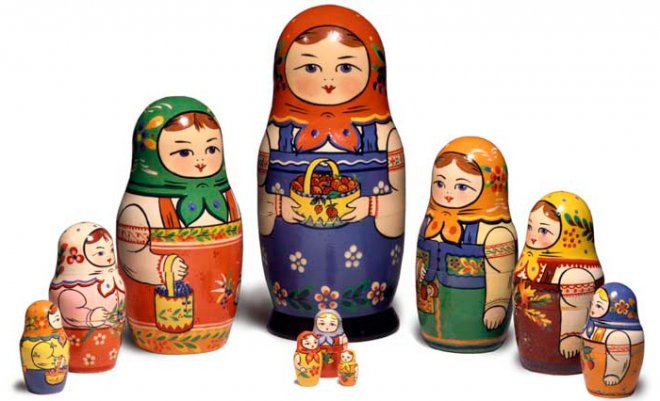